Таҳияи нақшаи таъсиррасонӣ барои татбиқи чорабинӣ оид ба  эдвокаси (Impact plan)
Хайдар Уали, РМР
2017
мундариҷа
Муқаддима
Нақшаи амал чист,(НА), характеристикаҳо
Тарзи баёни нақшаи амал 
Назари умумӣ ба раванди таҳия ва татбиқи нақшаи амал: 4  қадам
Ҳадафҳои  ташкилоти шумо
Ҳадафи ниҳоии ташкилоти шумо чист? 
Дигаргуниҳо дар фаъолияти хидматчиёни давлатӣзменения в бюджете
Кӣ  қарор қабул мекунад (policymakers)?
Барои таъсиррасонӣ ба онҳо чи бояд кард?
Шарикони стратегӣ
Барои таъсиррасонӣ ба онҳо чи бояд кард?
Тағйирёбии нақша-врқеиятҳои нав
Абзорҳои  арзёбиии Нақшаи амал 
Индикаторҳо(шохисҳо)
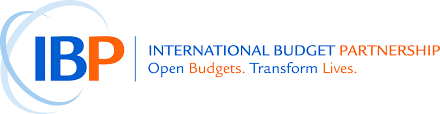 [Speaker Notes: Везде есть наводящие вопросы – USE THEM!

Рекомендации для применения: 

To ensure follow up and implementation:

Designate a scribe in the initial IP workshop. This ensures that everyone at least has a first version of the IP.
Have a discussion before the end of the workshop on what the next steps are, who will be responsible for them, and by when. Make sure these are written down and use this schedule to guide the post- workshop follow up.]
Нақшаи амал чист ?
Нақшаи амал (НА) нишон медиҳад ,ки чи тавар стратегияҳо ё чорабиниҳои ташкилотатон амал мекунанд.  Он силсилаи сабабу натиҷаҳо байни  стратегияҳоеро нишон медиҳад, ки ташкилотатаон истифода  мебарад ва ҳамчунин дастовардҳои ниҳоиеро, ки ба он расидан мехоҳед
Дар  эдвокаси  чунин фарз кунанд, ки чунин занҷираи алоқаҳо мавҷуданд  
НА аз пайдарҳамии дигаргуниҳое иборат аст, ки тавассути фаъолит ба онҳо расидан мехоҳед 
НА барои кушодани фарзия ва интизориҳое ёрӣ мерасонад, ки ин пайдарҳамиро  ба  ҳам васл мекунад 
Фаҳмиши аниқ ва беҳтар намудани ин алоқаҳо барои ба ҳадаф расидан мусоидат мекунад
[Speaker Notes: An Impact Plan (IP) is an explanation of how you expect your organization’s strategies or campaigns to work. It shows the chain of cause and effect between the strategies that your organization uses and the ultimate results that you hope to achieve.
 
Any advocacy strategy already assumes that such a chain of cause and effect exists. An IP is just an explicit statement or graphic representation of the sequence of changes that you hope to contribute to through your work. This guide will help you use IPs as a tool for formulating and implementing strategies for campaigns or projects. IPs can help you to unpack the assumptions implicit in these strategies. Understanding and improving these linkages can help you reach the objectives of your work.]
ХУСУСИЯТҲОИ нақшаи амал
Бояд:
 мушаххас  
тағйирпазир ва 
ҳуҷҷати корӣ бошад
Нақшаи таъсиррасонӣ баръакс  сохта мешавад, яъне аввал ҳадафи ниҳоӣ маълум карда  мешавад, ва баъдан фаъолиятҳои муносибе, ки метавонанд   ба шахсони қарорқабулкунанда ва шарикони стратегӣ  таъсир расонанд, то ки онҳо  дар дастрасӣ ба ҳадафҳои чорабиниҳои  эдвокаси-мусоидат намоянд.
[Speaker Notes: Impact Plans should be specific
IPs work better when they are as specific as possible. The more specific the elements and underlying assumptions in the IP, the easier they are to evaluate and improve. General linkages hide some of the detailed assumptions that are critical to the success of civil society organizations’ (CSOs) budget advocacy. For this reason IPs are best used for issue-specific projects or campaigns that are designed to reach specific objectives rather than for broader programs or organizations. This is one of the key differences between IPs and Strategic Plans, which are generally drawn up for institutions or organizations as a whole.

Impact Plans Change
Impact plans are “living” documents that are refined and improved continuously as assumptions about impact are tested. They should not be like so many static reports to donors that are done at the beginning of a grant cycle and then forgotten. If your actions are not bringing about the effects you expected, you can and should adjust your plans to ensure that you still reach your objectives.

Impact plans are working documents
IPs are only useful when they are used to guide your work, so ideally they should give you an outline of the activities that you will undertake from day to day. In other words, IPs really should go straight from the page to your project/campaign plans and to-do list.]
Даври нақшаи таъсиррасонӣ
Назари умумӣ ба нақшаи таъсиррасонӣ
Даври нақшаи таъсиррасонӣ(НТ) аз 4 қадами зер иборат аст:
Қадами 1:   Баёни НТ  
Қадами   2:   Амалисозии  НТ
Қадами   3:   Бозбинӣ ва мутобиқгардонииНТ 
Қадами  4:   Идомаи амалисозӣ
Баёни НТ
Амалисозии  НТ
Идомаи амалисозӣ
мутобиқгардонӣ